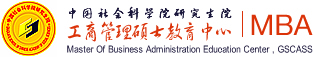 企业估值研习课程
并购估值选修课程考核方案


主讲人：李  果   博士

2016年6月
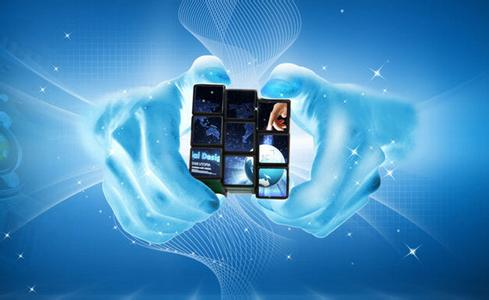 1
课程考核总体方案
考核方案：以小组为单位，模拟公司考核，以课堂表现+案例报告考核

参见课件第1讲和第8讲


修改后方案见右
2
报告案例要求
每组选择1个案例进行分析，案例要求：

国内A股上市公司相关并购案例

非集团内重组，非财务投资，不以退市为目的

时间：最近半年，可放宽到最近9个月，即2015年6月以后

至少有2家投行分析报告
横向并购
纵向并购
多元化并购
3
报告结构要求
PPT正文，若干附件
正文建议

行业分析：供需，价格，竞争状况

交易双方简况，业务，财务，行业竞争优势

交易方案：估值对价，主要条款

整合协同分析：要素整合，协同机制

盈利预测：投行预测，调整及理由

最高股价及涨幅预测*
附件建议（可word，PPT，Excel等形式）

行业、交易的补充材料（如有）

交易主要条款摘要

整合协同分析补充材料

董事会秘书访谈摘要

盈利预测调整明细（及理由）

投行分析报告（主要参考1-2份即可，单独PDF附件）
注*：最高股价预测为报告提交后一年内连续5个交易日的平均收盘价；    
           涨幅预测为该最高价比报告提交后5个交易日的平均收盘价的增长率。
4
小组报告评分
报告提交时间：请在7月22日之前提交。每超1天则从总分扣5分。
5
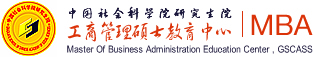 企业估值研习课程
谢 谢！
6